Modelo Dinâmico para PMSM
Modelo Trifásico para PMSM
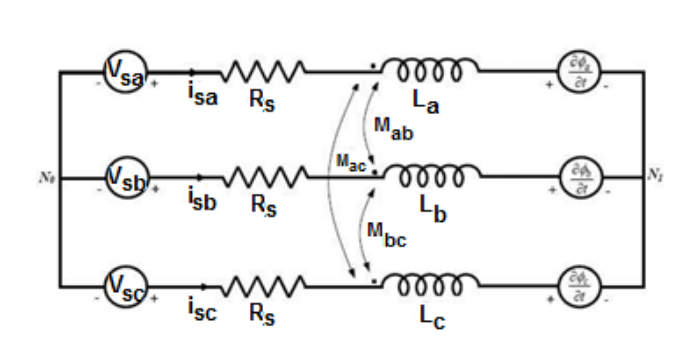 Equação matricial dos enrolamentos do estator…
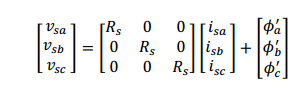 Transformada de Clark (Transformada Trifásico-Bifásico)
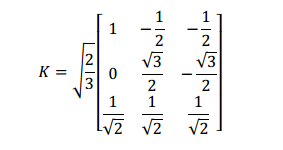 Transformada de Park (Transformação de Rotação)
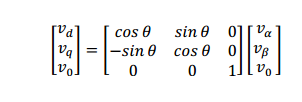 O modelo dinâmico do motor fica completamente definido com as equações:
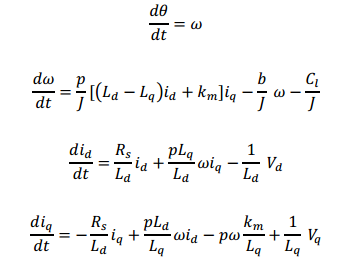 Onde: 
	ϴ - ângulo de deslocamento do rotor 
	ω – velocidade angular elétrica
	p – número de pares de pólos
	b – coeficiente de atrito viscoso
	J – momento de Inércia do sistema mecânico 
	Lq – Indutância Síncrona transversal 
	Ld – Indutância Síncrona longitudinal
	Vd, Vq – Tensões para o referencial dq 
	Id, Iq –Corrente no estator para o referencial dq
	Cl – Conjugado da carga
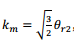